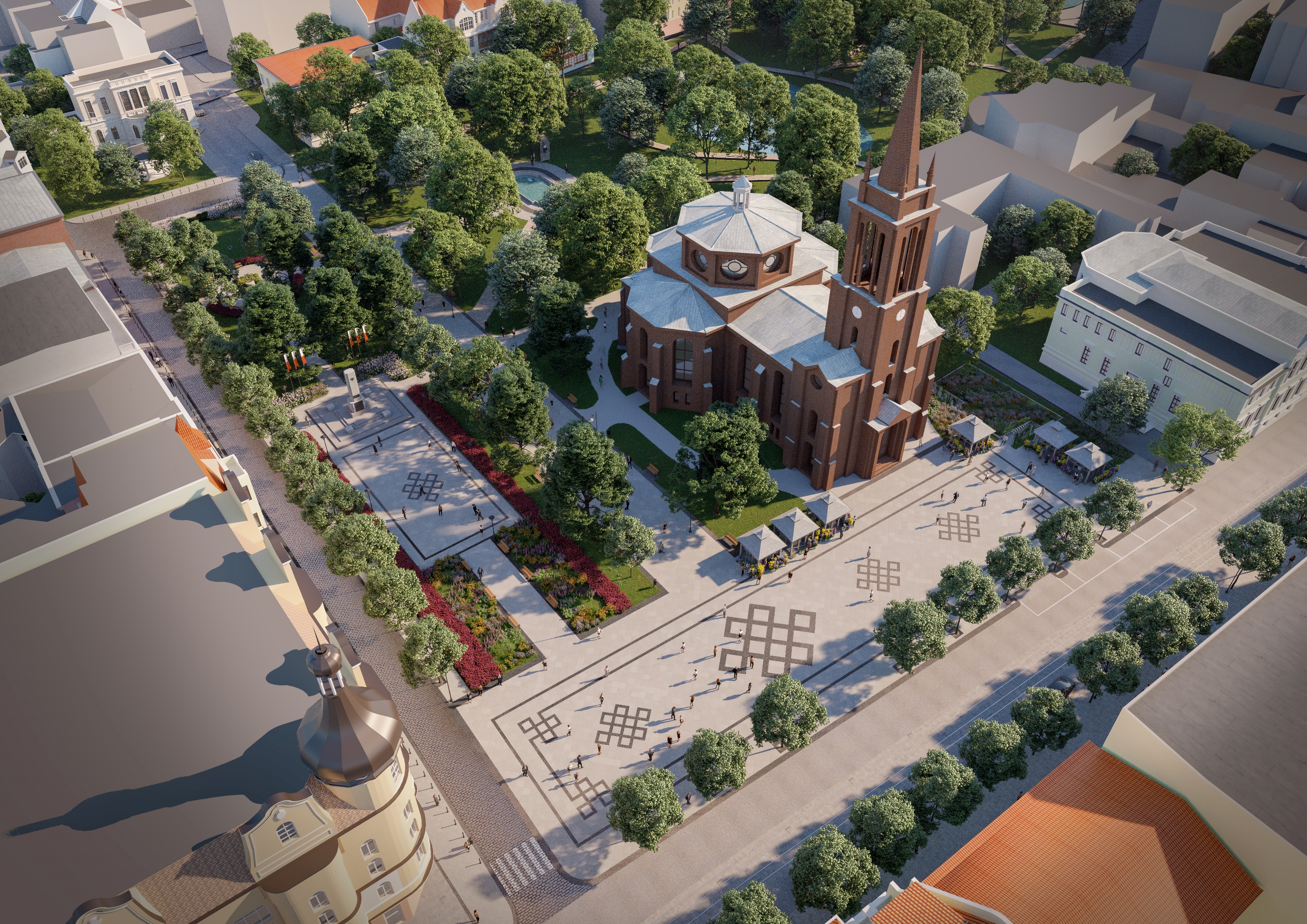 Koncepcja zagospodarowania placu Wolności. Powrót  do przeszłości
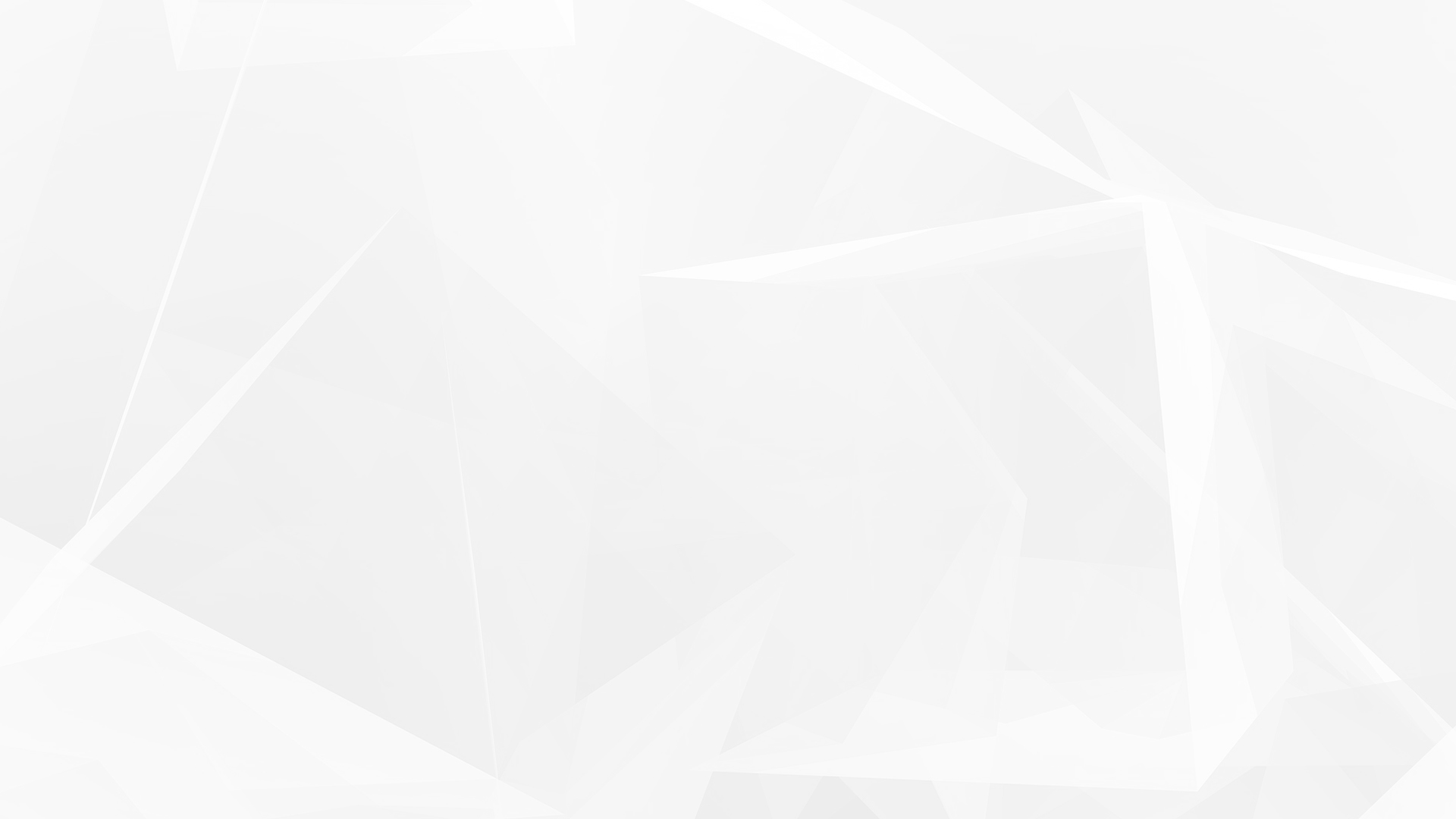 Plac Wolności – powrót do przeszłości
Teren w kwartale ulic: Gdańskiej, Skargi, Gimnazjalnej i pl. Wolności. Reprezentacyjny plac bydgoskiego Śródmieścia, otoczonym pierzejami kamienic, sąsiadujący z Kościołem Św. Piotra i Pawła, fontanną - rzeźbą Potop i parkiem Kazimierza Wielkiego.
Teren w granicy obszaru wpisanego do ewidencji zabytków, a zatem zgodnie z zapisem Ustawy o Ochronie Zabytków i opiece nad zabytkami podlega ochronie konserwatorskiej.
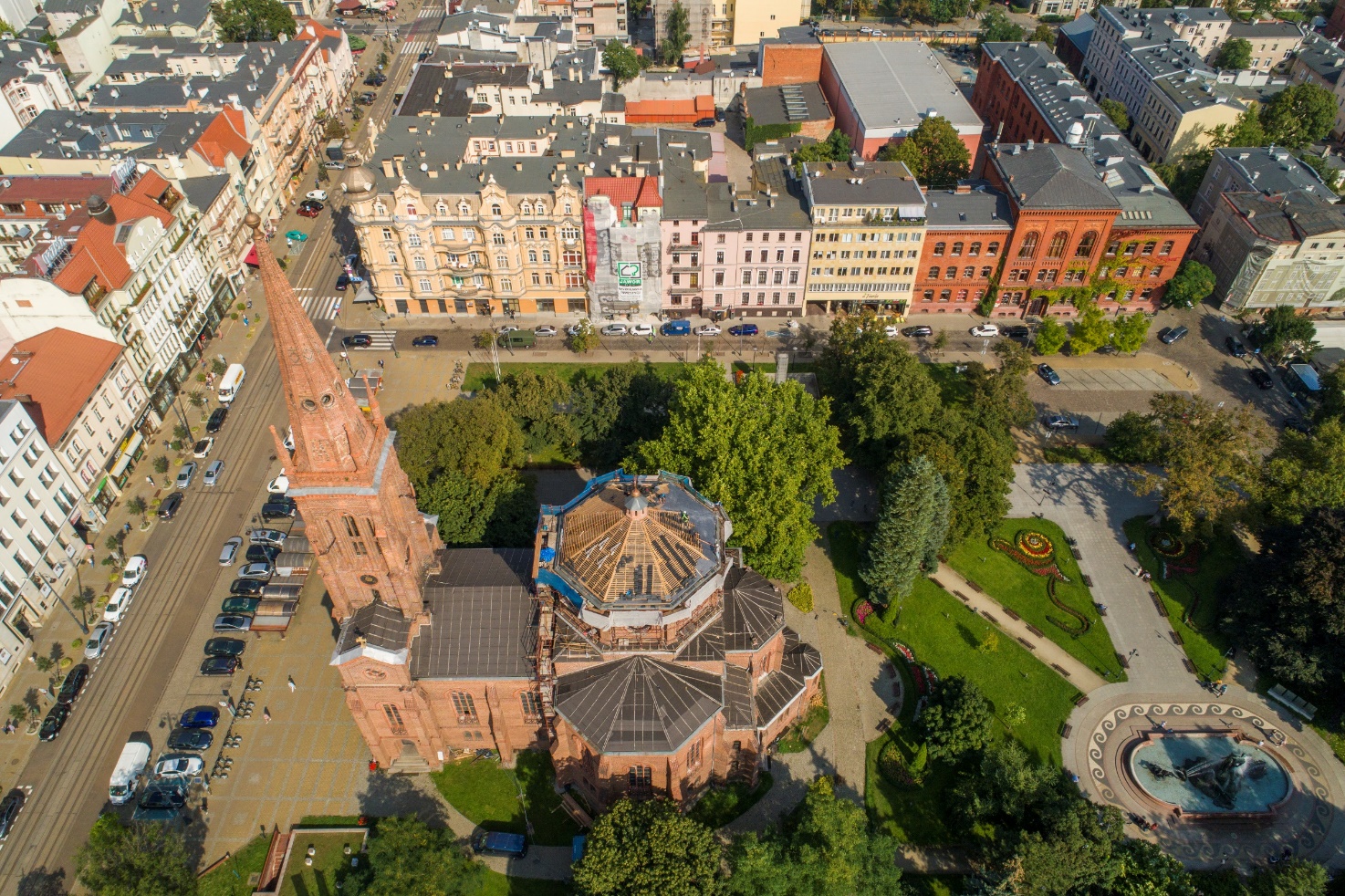 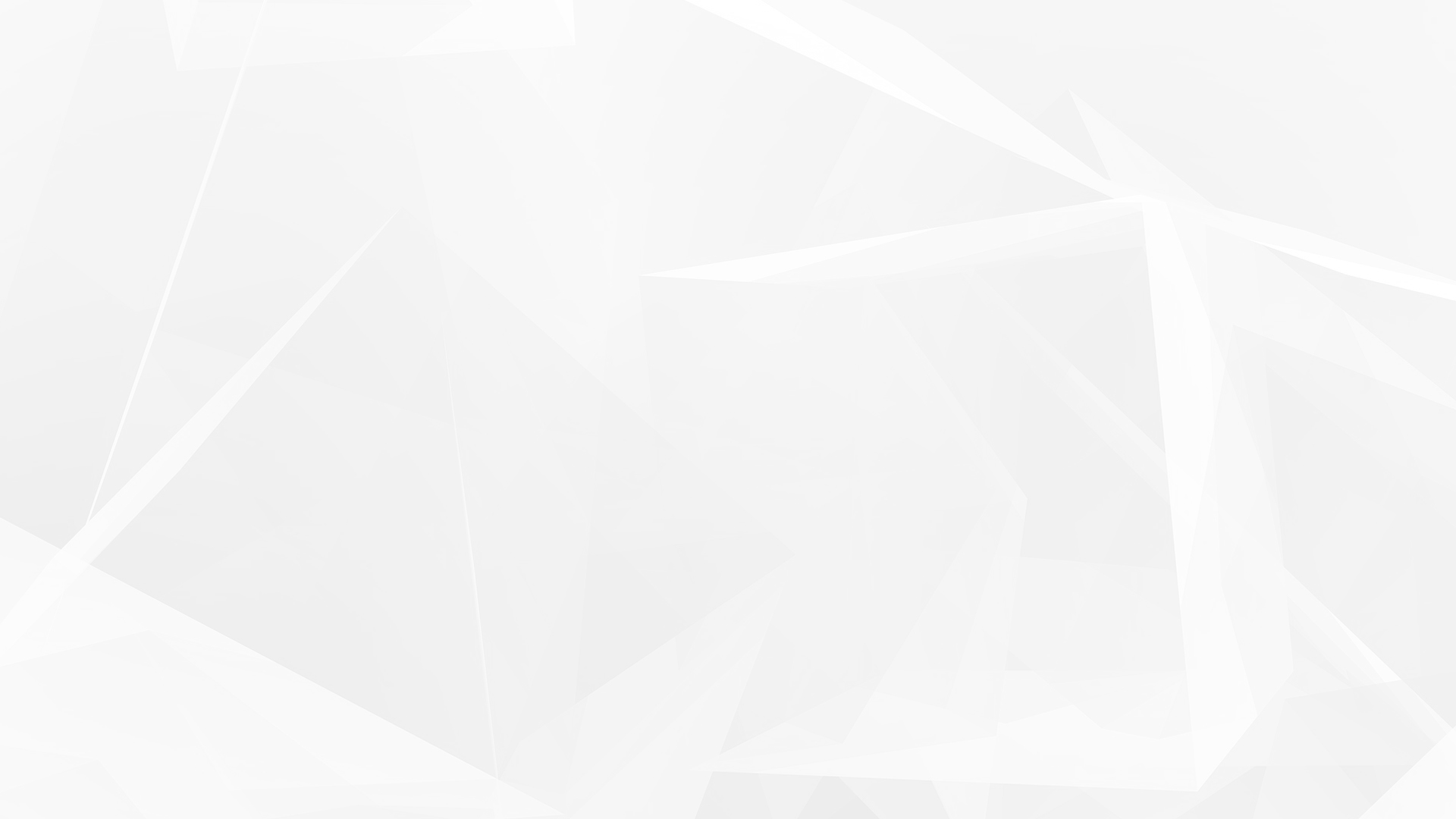 Plac Wolności – powrót do przeszłości
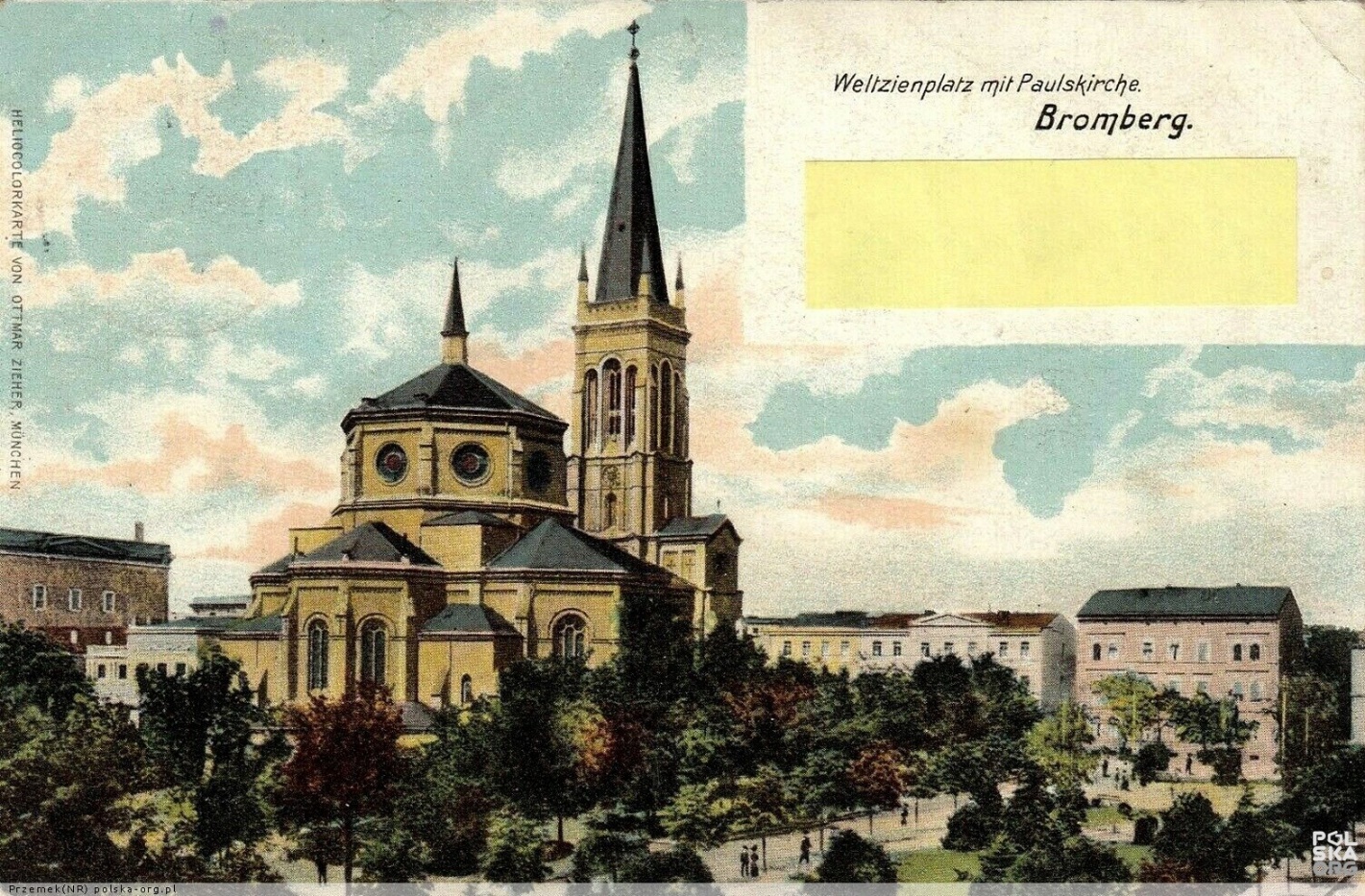 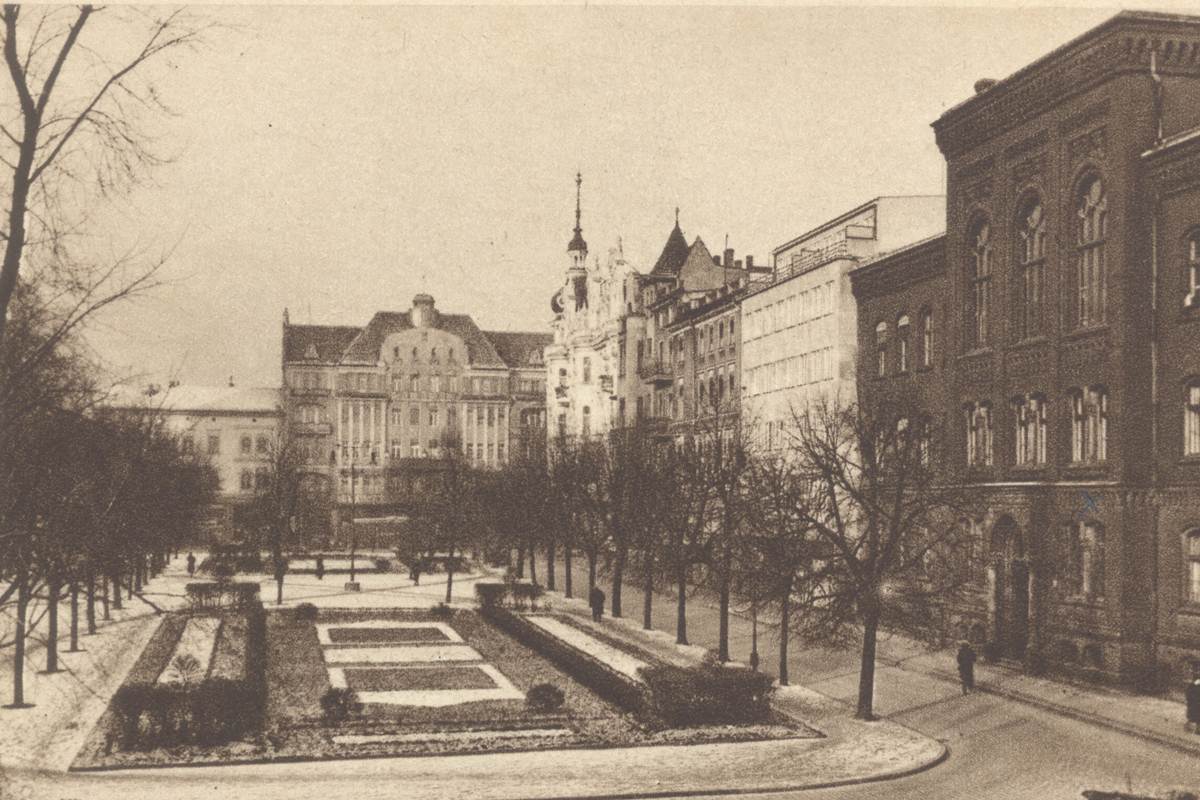 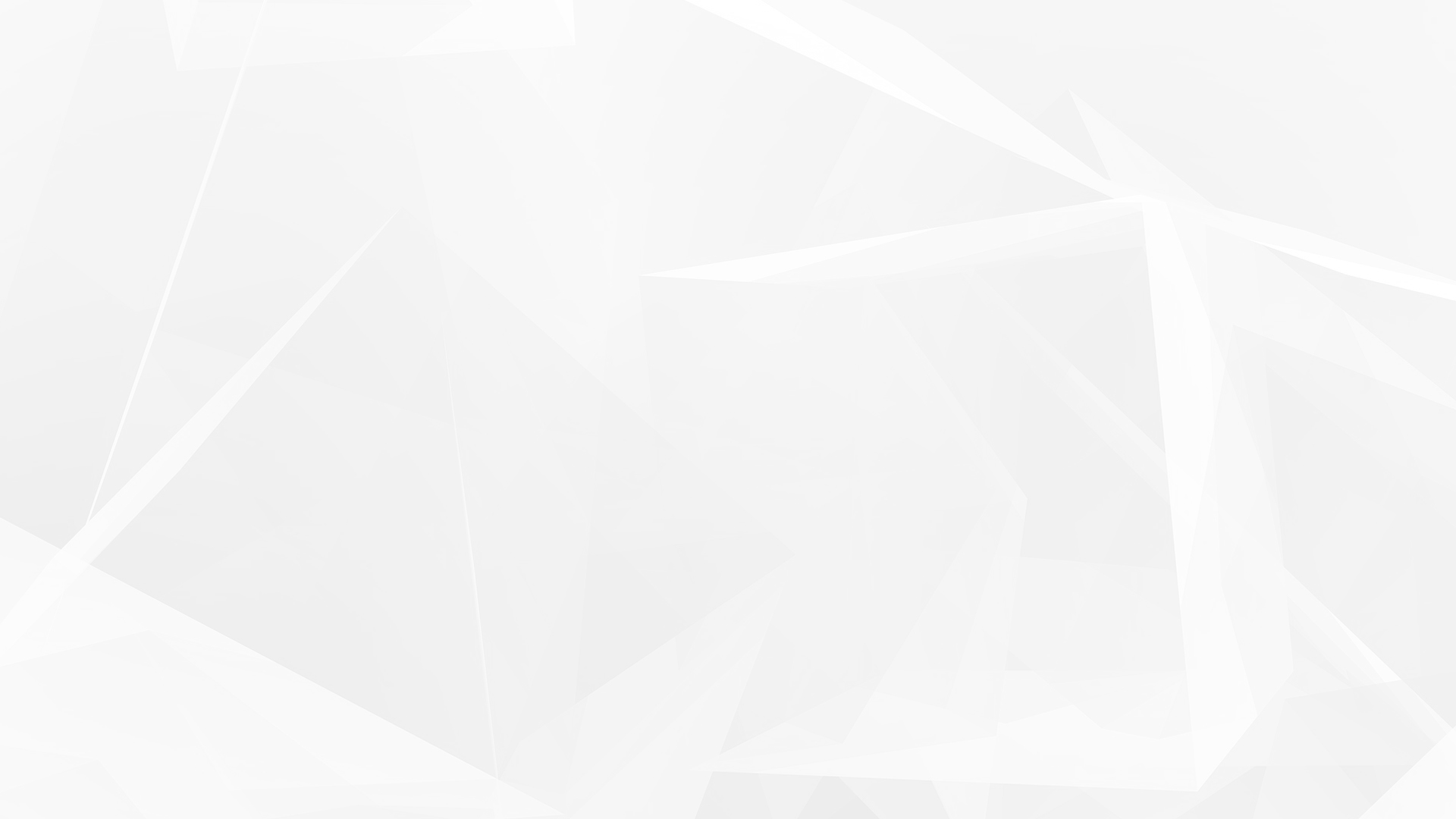 Plac Wolności – powrót do przeszłości
Zielony plac Wolności:
żadne drzewo nie zostanie usunięte,
dla drzew i krzewów zaplanowano cięcia sanitarne, pielęgnacyjne lub formujące,
nasadzenia drzew (lipa drobnolistna Greenspire), krzewów (w tym formowane żywopłoty Ligustrum vulgare lub Cotoneaster lucidus), traw, bylin oraz cebul.
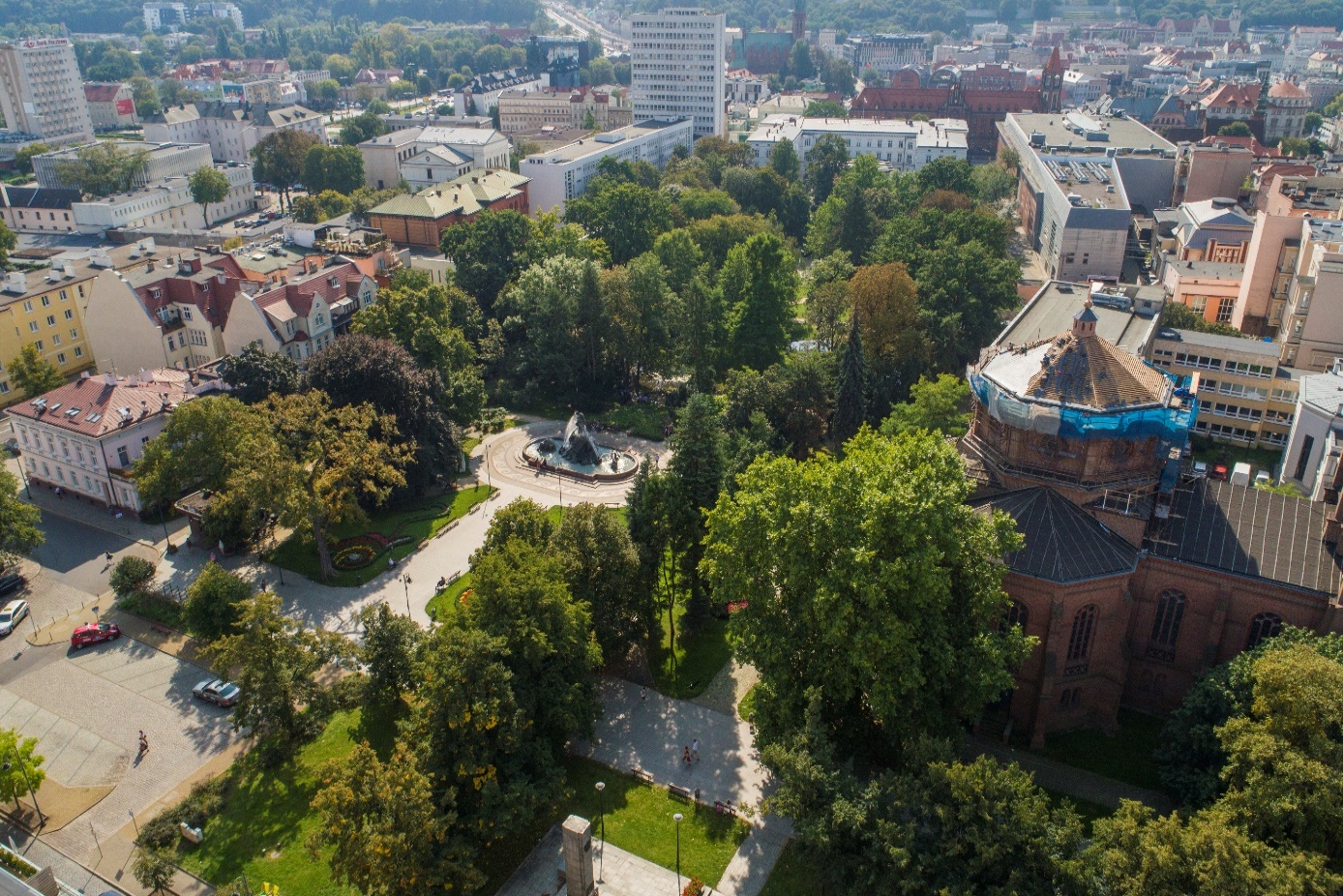 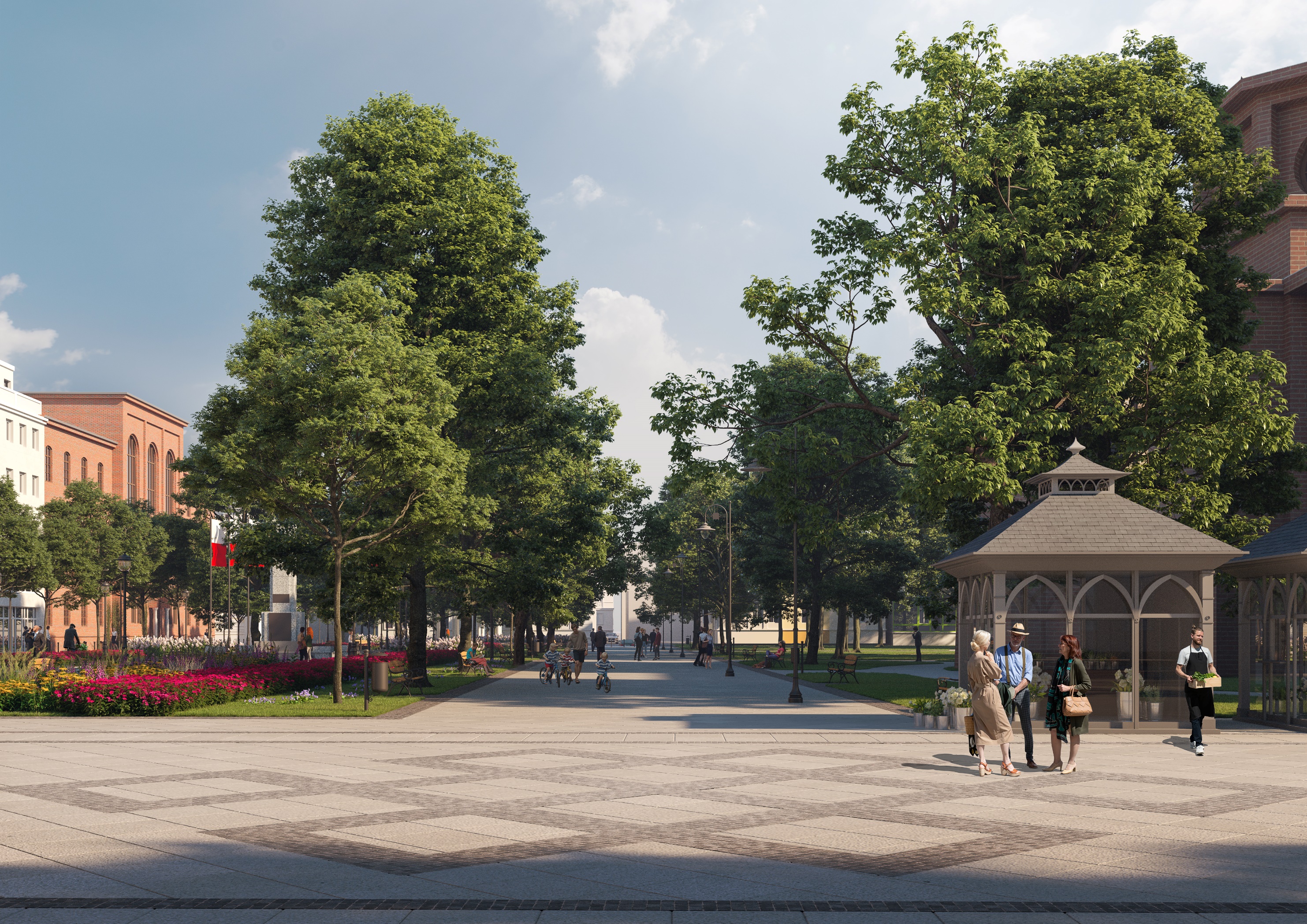 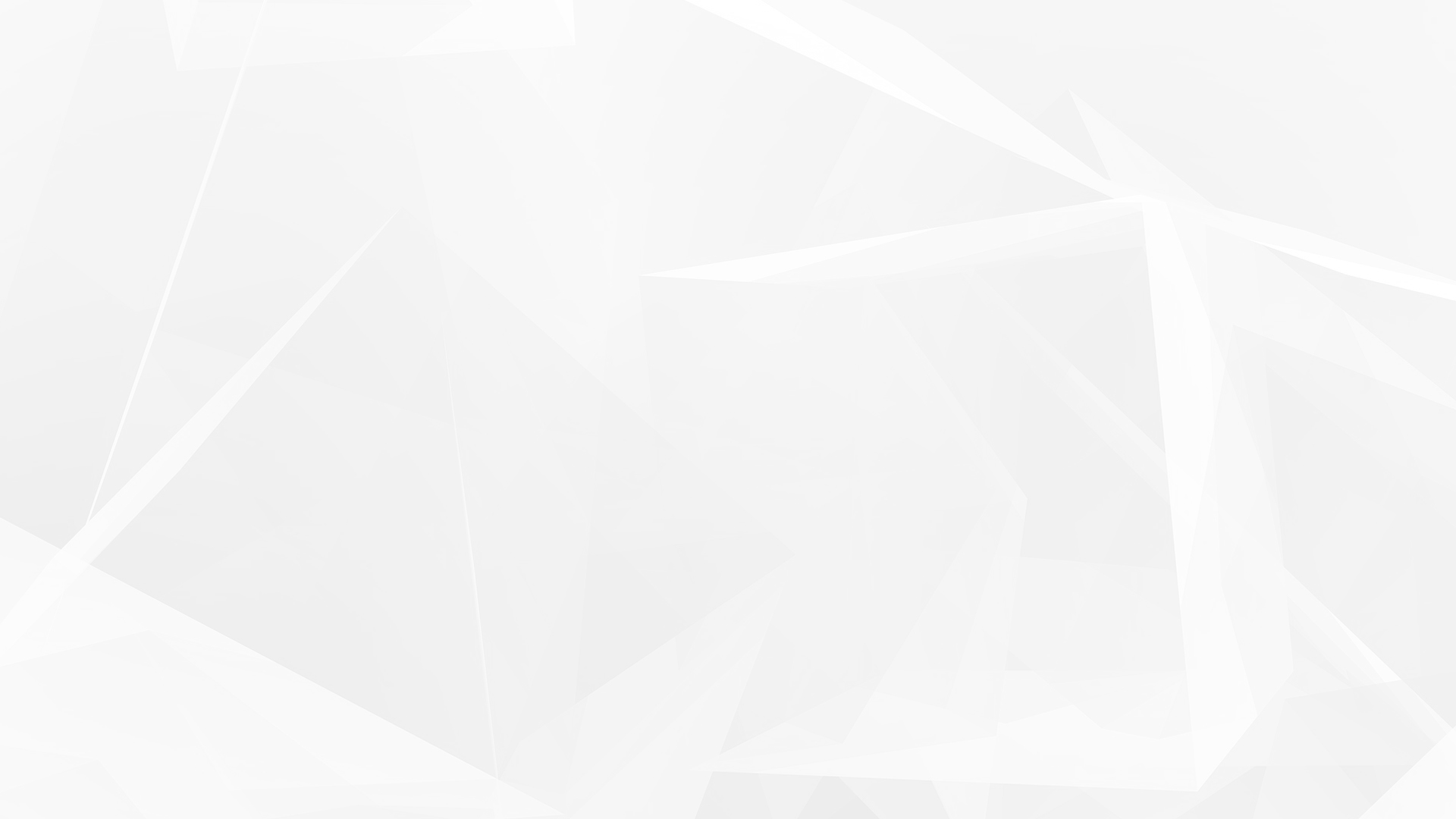 Plac Wolności – powrót do przeszłości
Co zaplanowano w koncepcji:  
wykonanie nawierzchni, 
montaż elementów małej architektury, 
wskazanie lokalizacji pawilonów handlowych, 
wykonanie sieci wodociągowej i kanalizacyjnej, 
przebudowa oświetlenia, 
modernizacja toalety, 
nasadzenia drzew, krzewów i bylin oraz wykonanie trawników.
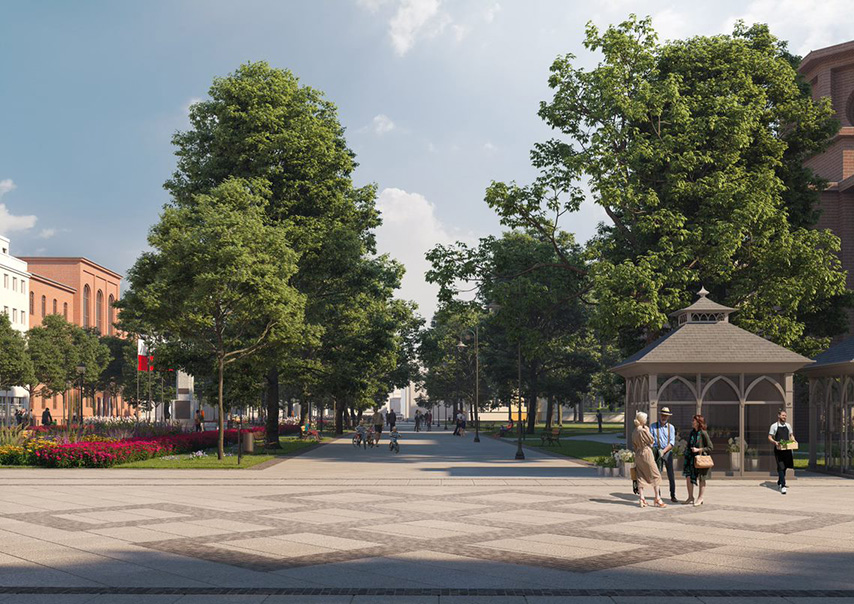 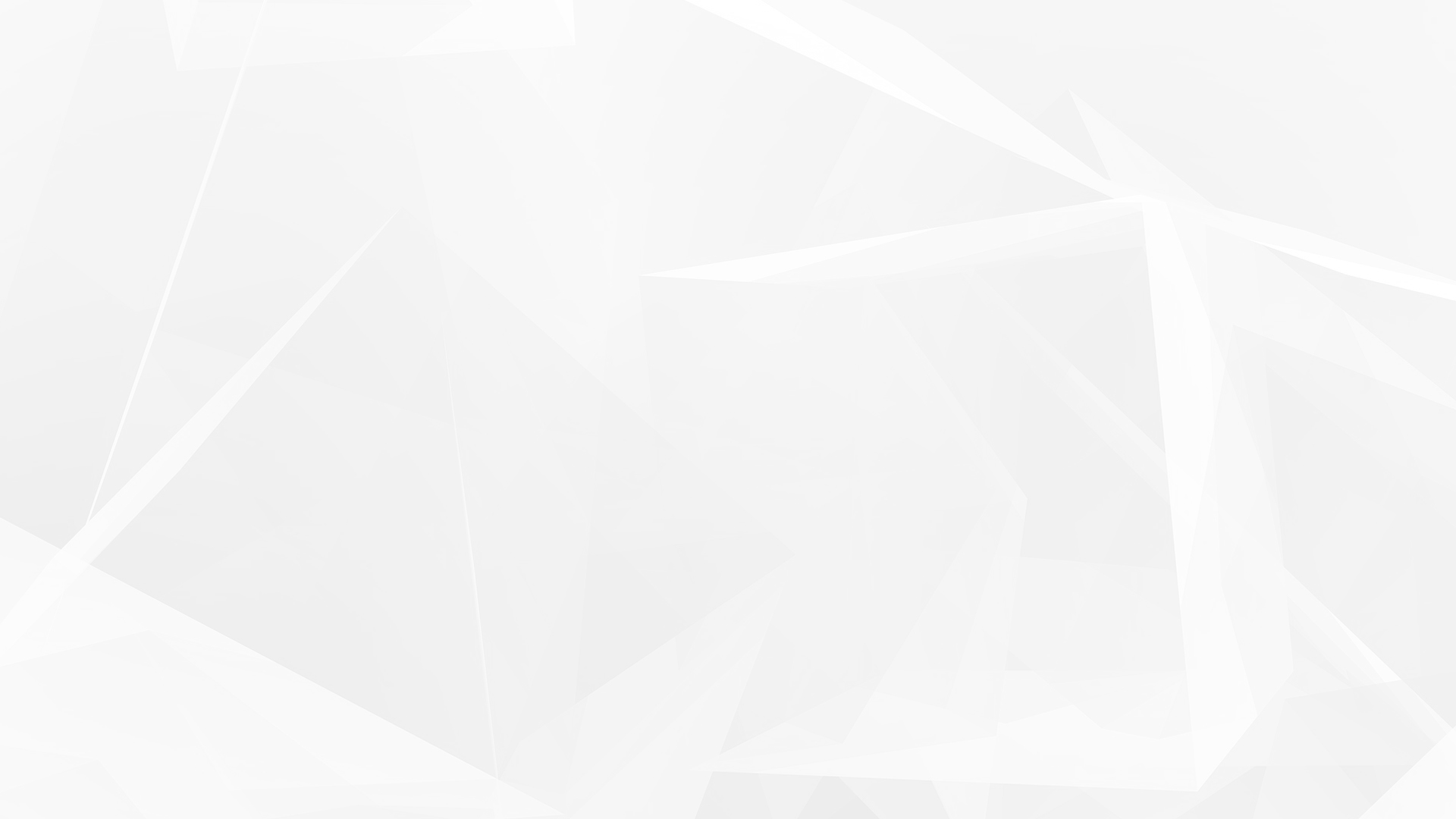 Plac Wolności – powrót do przeszłości
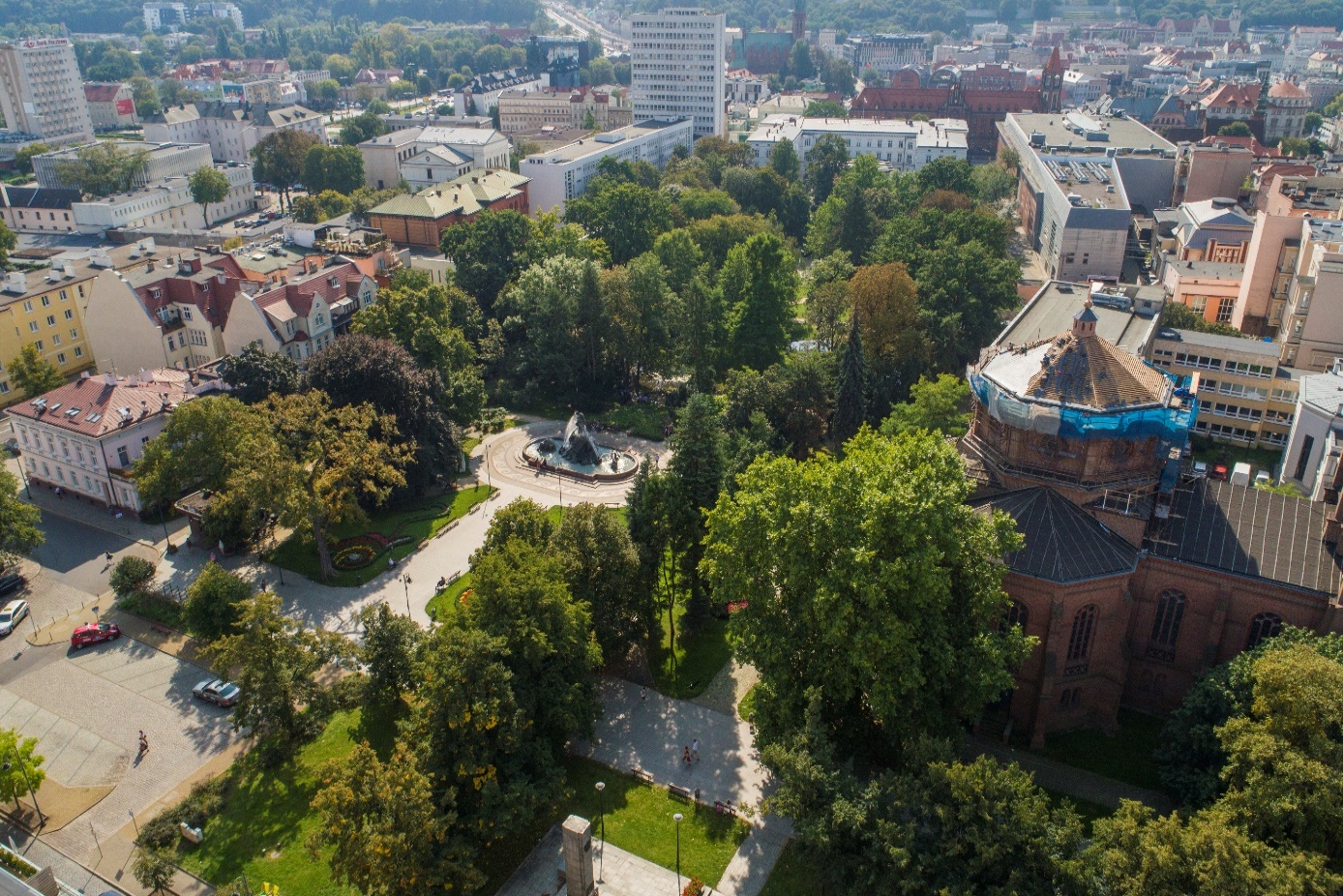 Nawierzchnia wzdłuż ul. Gdańskiej, na placu przed pomnikiem i na przedłużeniu osi ul. Piotra Skargi: 
• płyty granitowe groszkowane 80x80 cm (powierzchnia równa, szorstka, matowa), układane w karo,
• kostka bazaltowa 9/11.
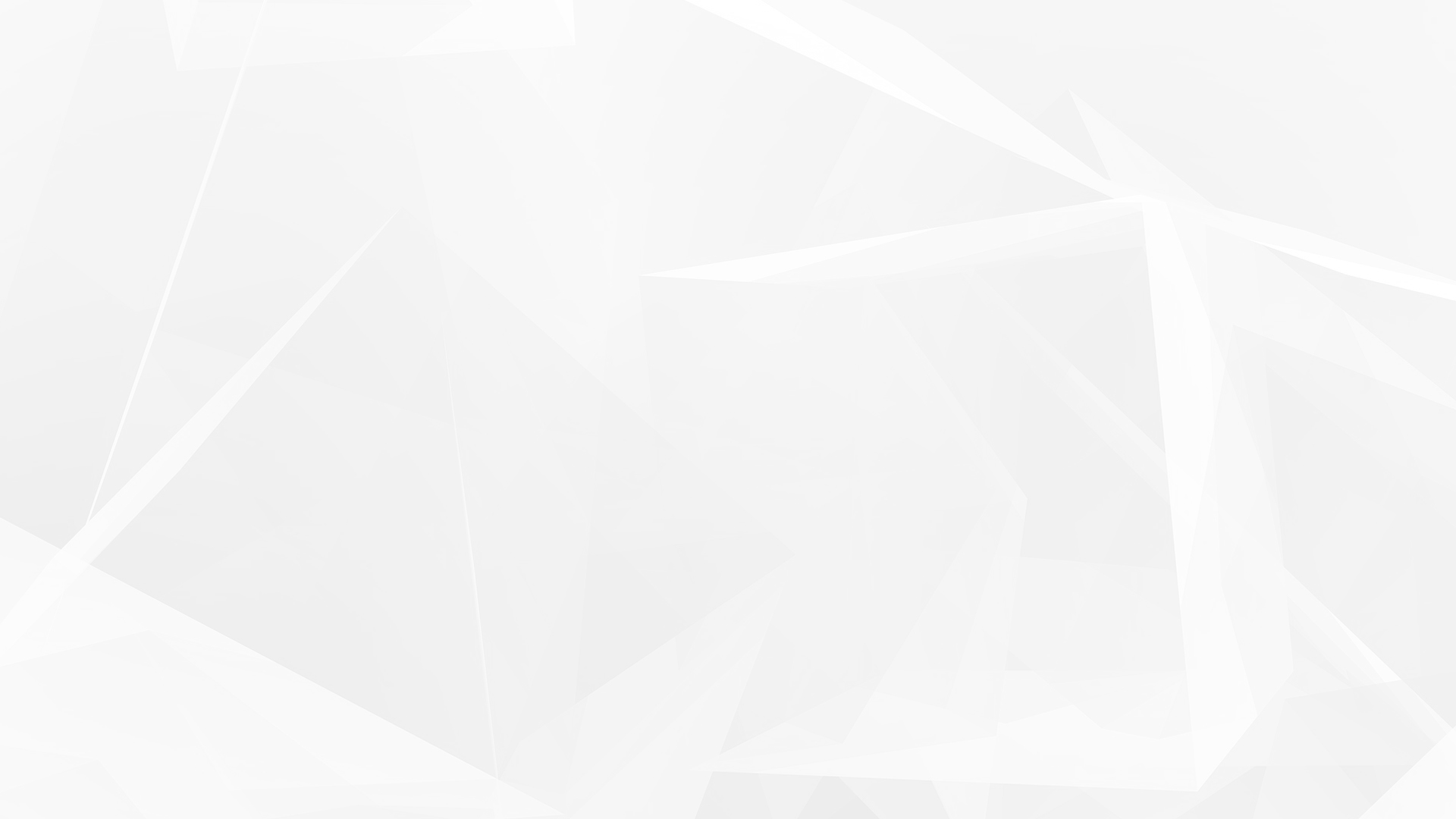 Plac Wolności – powrót do przeszłości
Nawierzchnia na placu Wolności:
bruk – istniejąca nawierzchnia do rozbiórki i ponownego wykorzystania, odbudowa od podstaw,
chodnik przy ul. plac Wolności – płyty granitowe groszkowane 30x30 cm, układane w karo z infułami, 
opaska od strony budynków oraz od strony ulicy wykonana z kostki bazaltowej 9/11,
w części „ogrodowej” placu oraz wokół pomnika nawierzchnia jak przy ul. Plac Wolności,
przy przejściach dla pieszych zaprojektowano dodatkowo płytki ostrzegawcze i kierunkowe jako elementy informujące dla niepełnosprawnych.
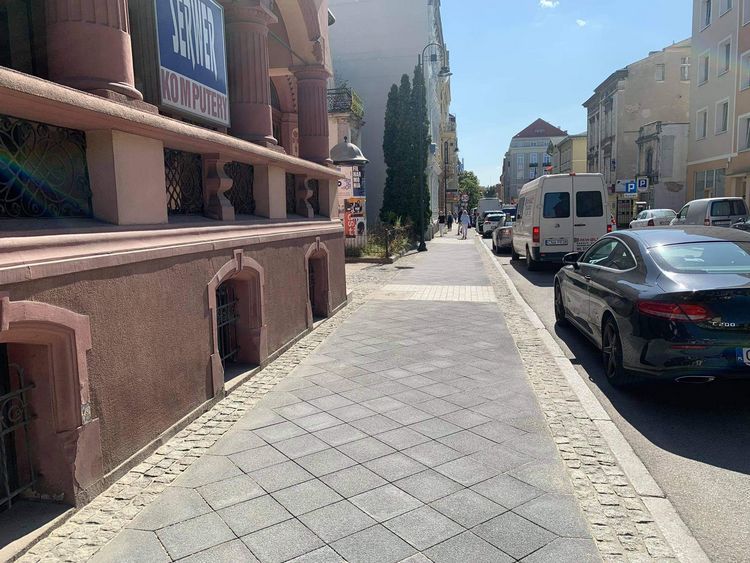 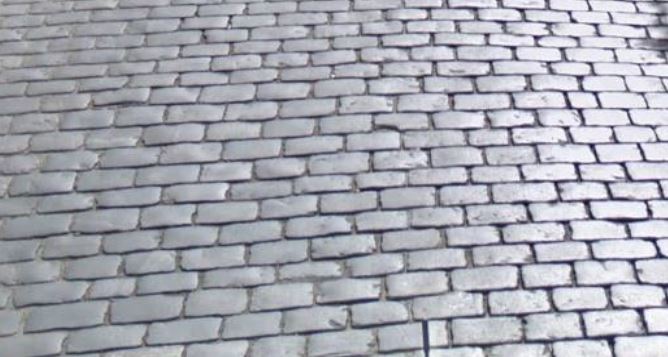 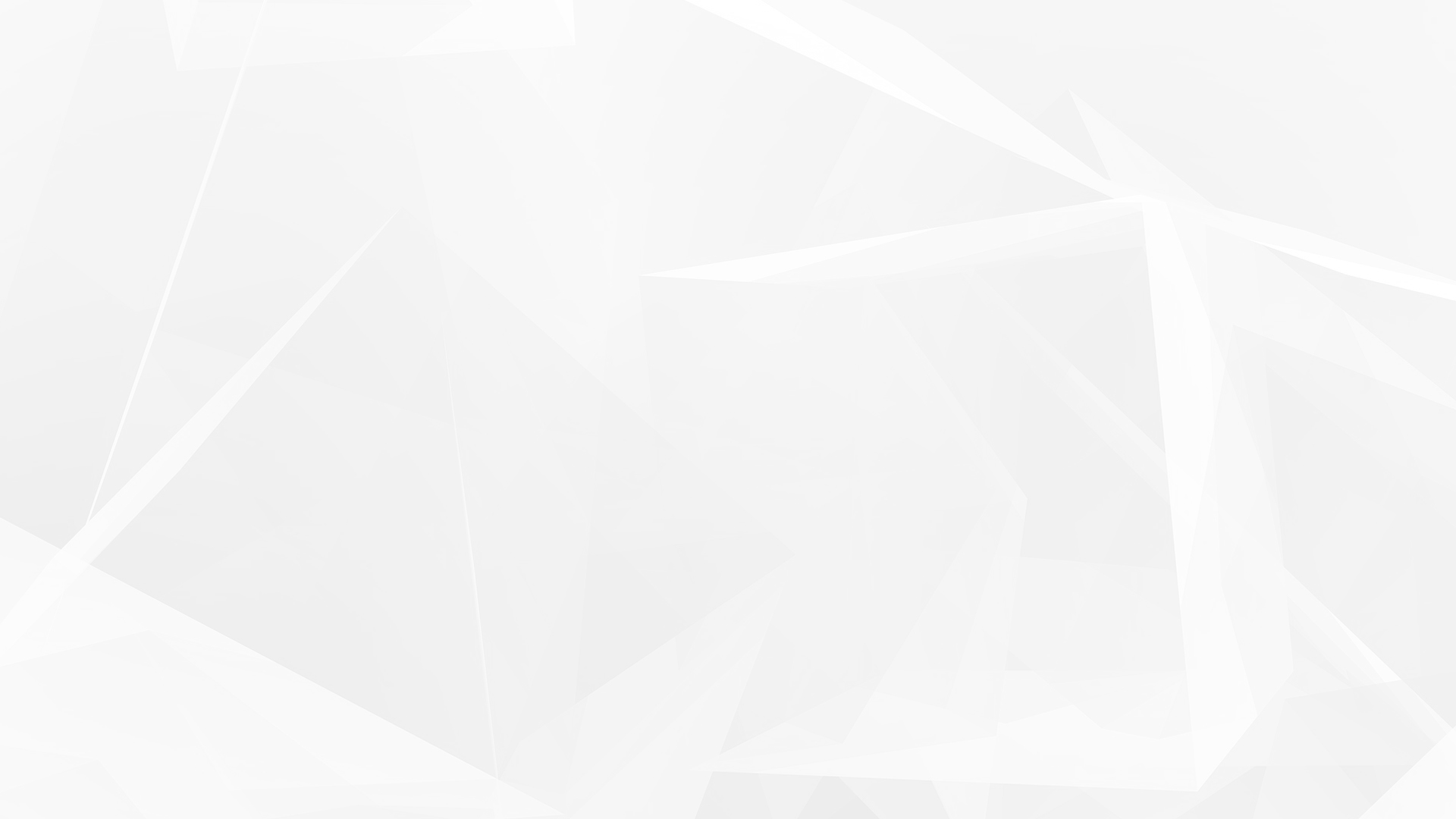 Plac Wolności – powrót do przeszłości
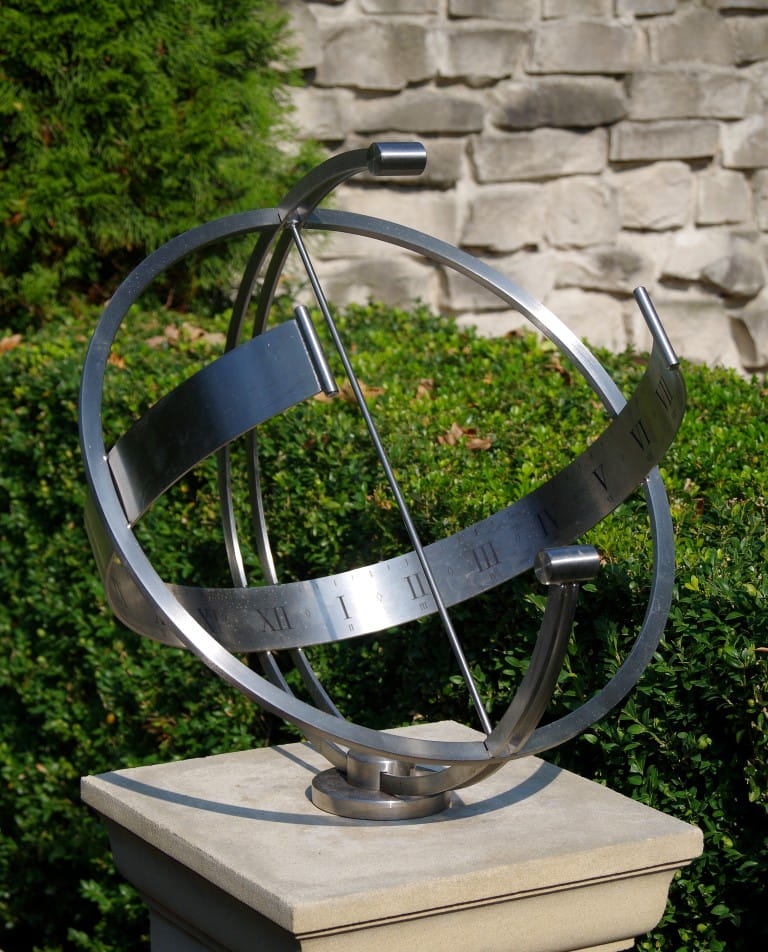 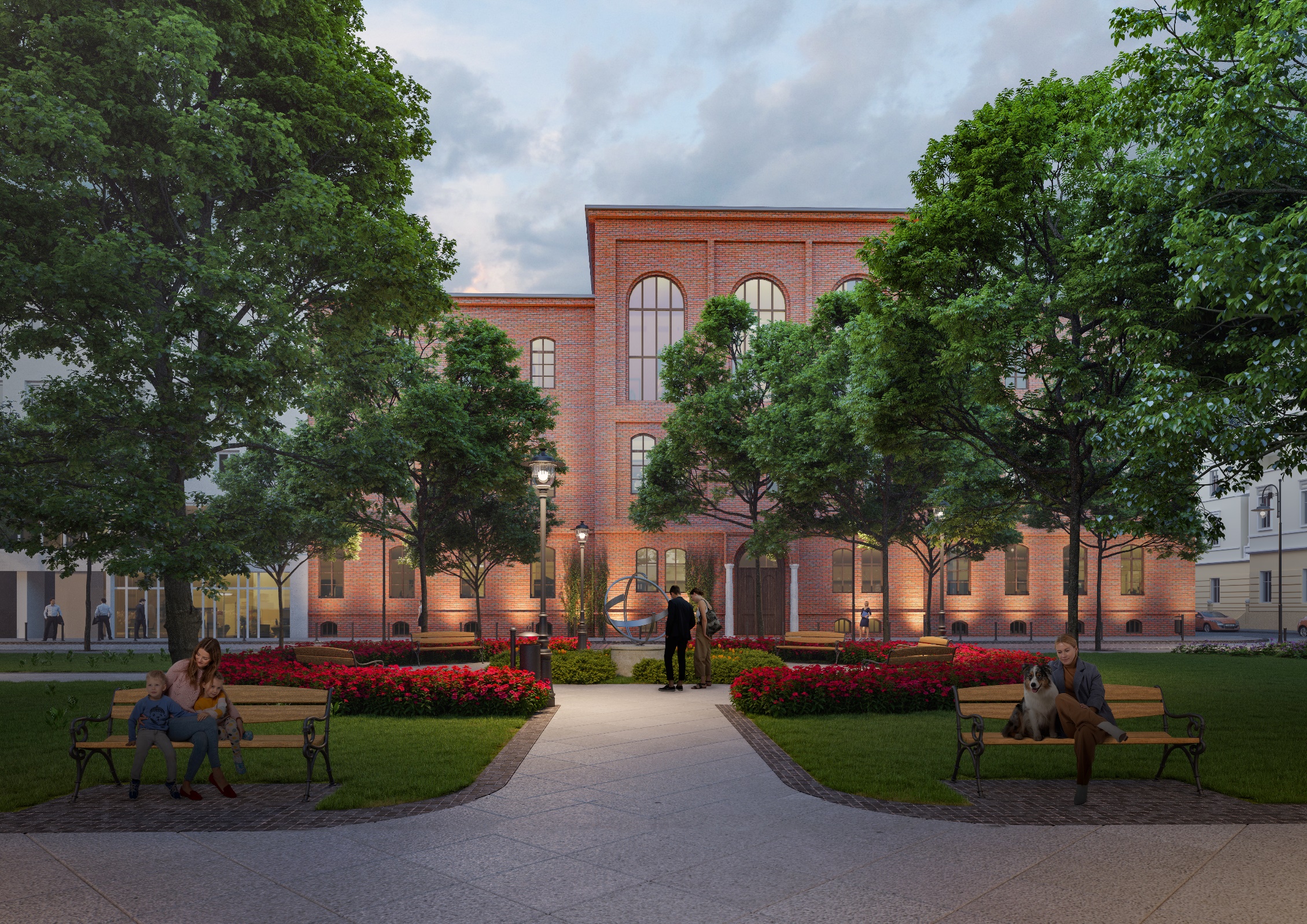 Zegar słoneczny
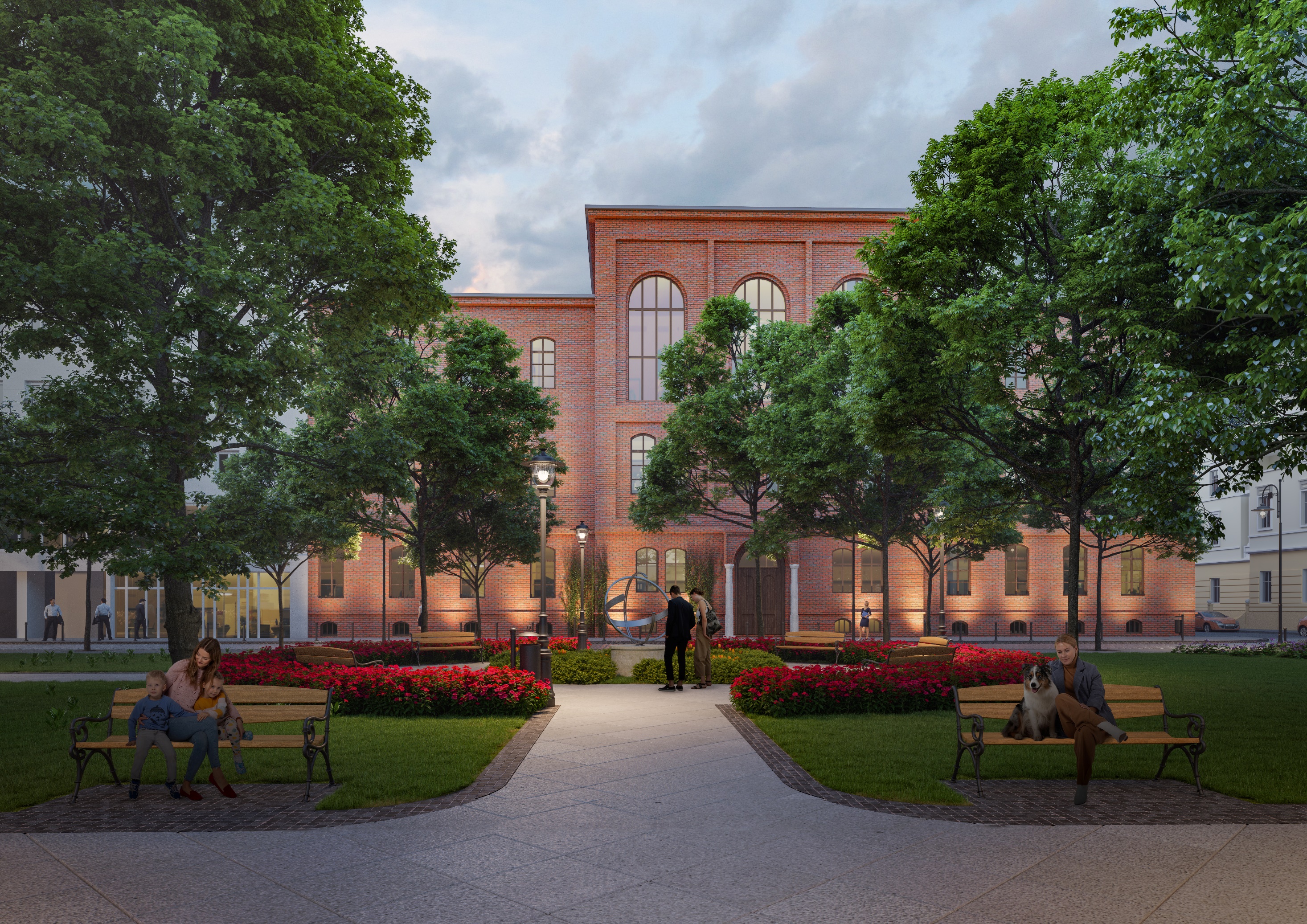 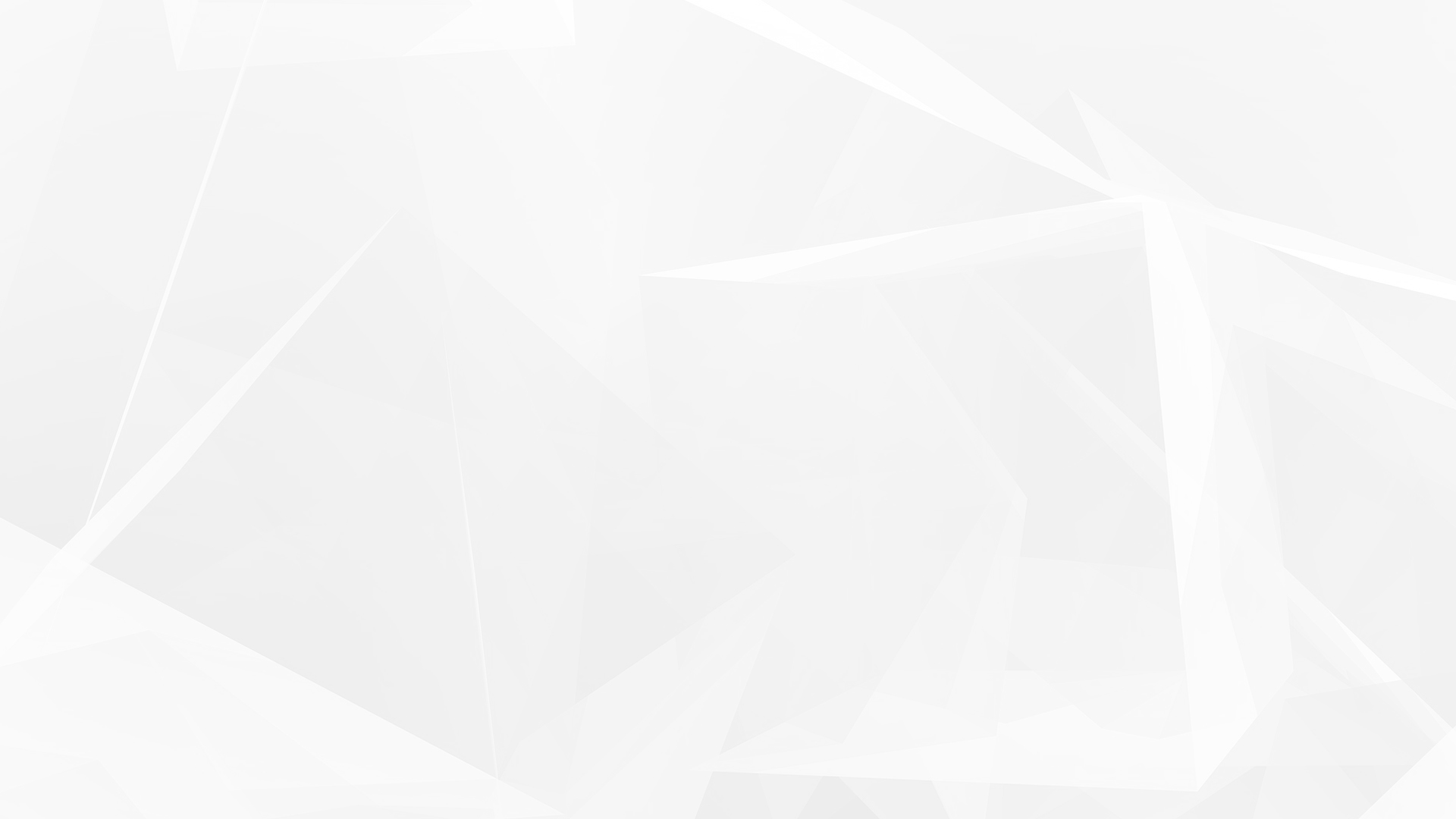 Plac Wolności – powrót do przeszłości
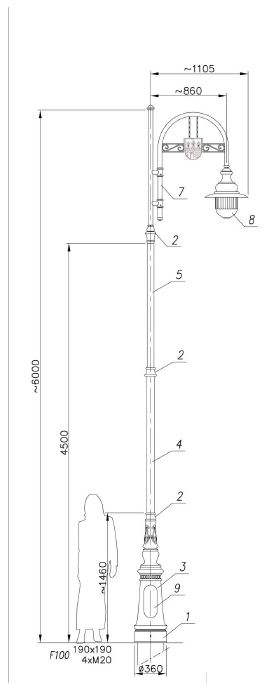 Oświetlenie:
3 lampy od strony ul. Gdańskiej z podwójnym oświetleniem,
26 lamp oświetlenia parkowego,

Iluminacja:
frontowej elewacji kościoła pw. Św. Apostołów Piotra i Pawła, 
pomnika Wolności, 
frontowej elewacji I LO.
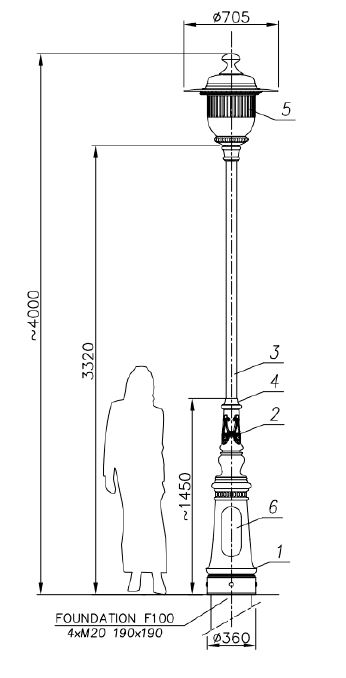 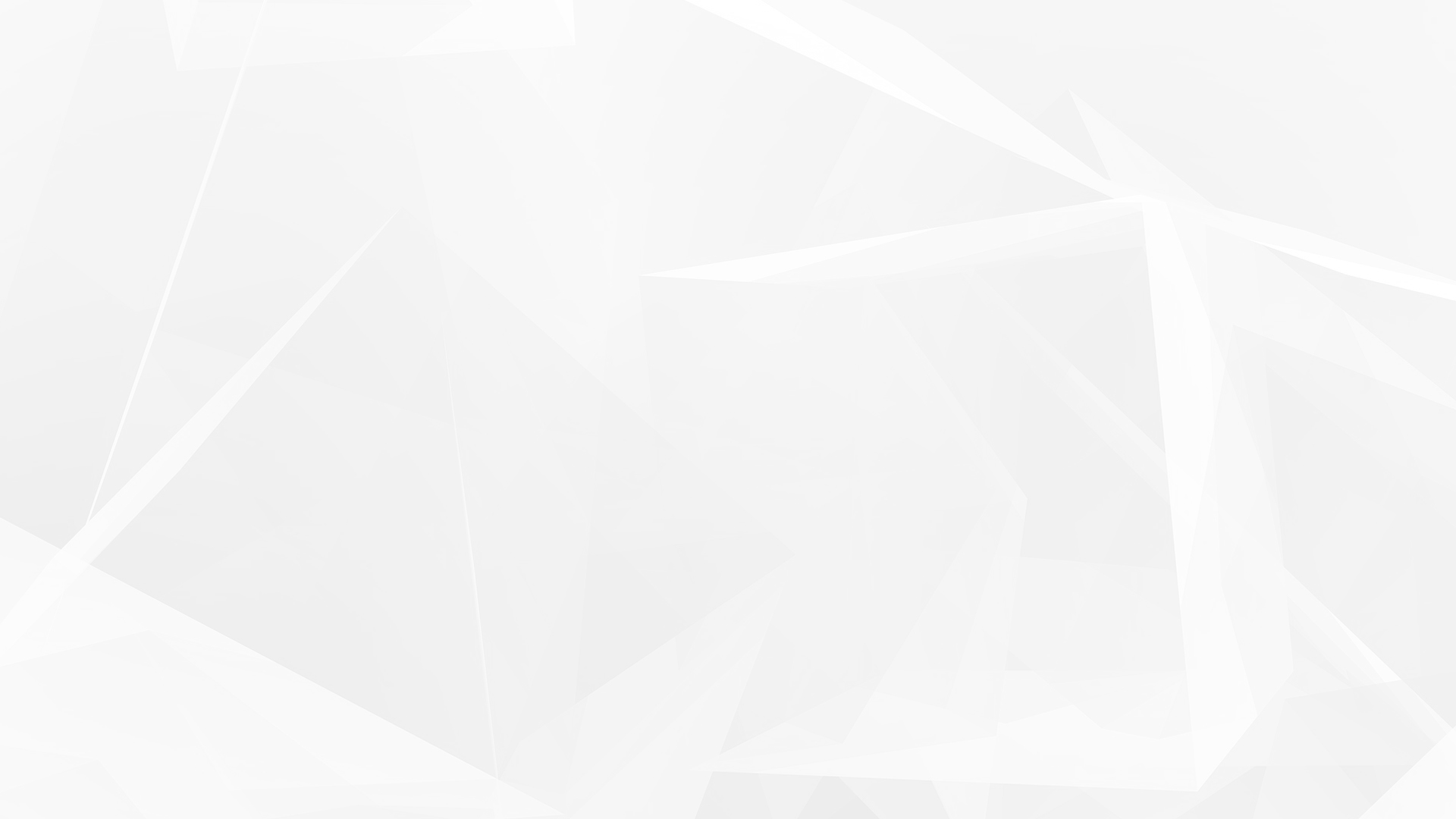 Plac Wolności – powrót do przeszłości
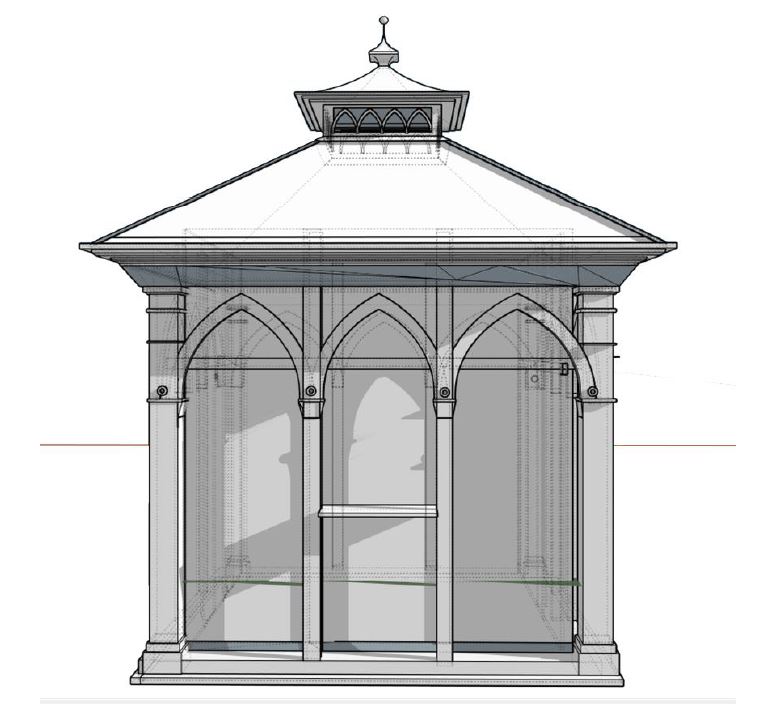 Nowe pawilony handlowe:
nowa estetyka uwzględniająca historię,
odtworzenie ciągu pieszego wzdłuż ul. Gdańskiej,
przywrócenie osi widokowej na ul. Gdańską.
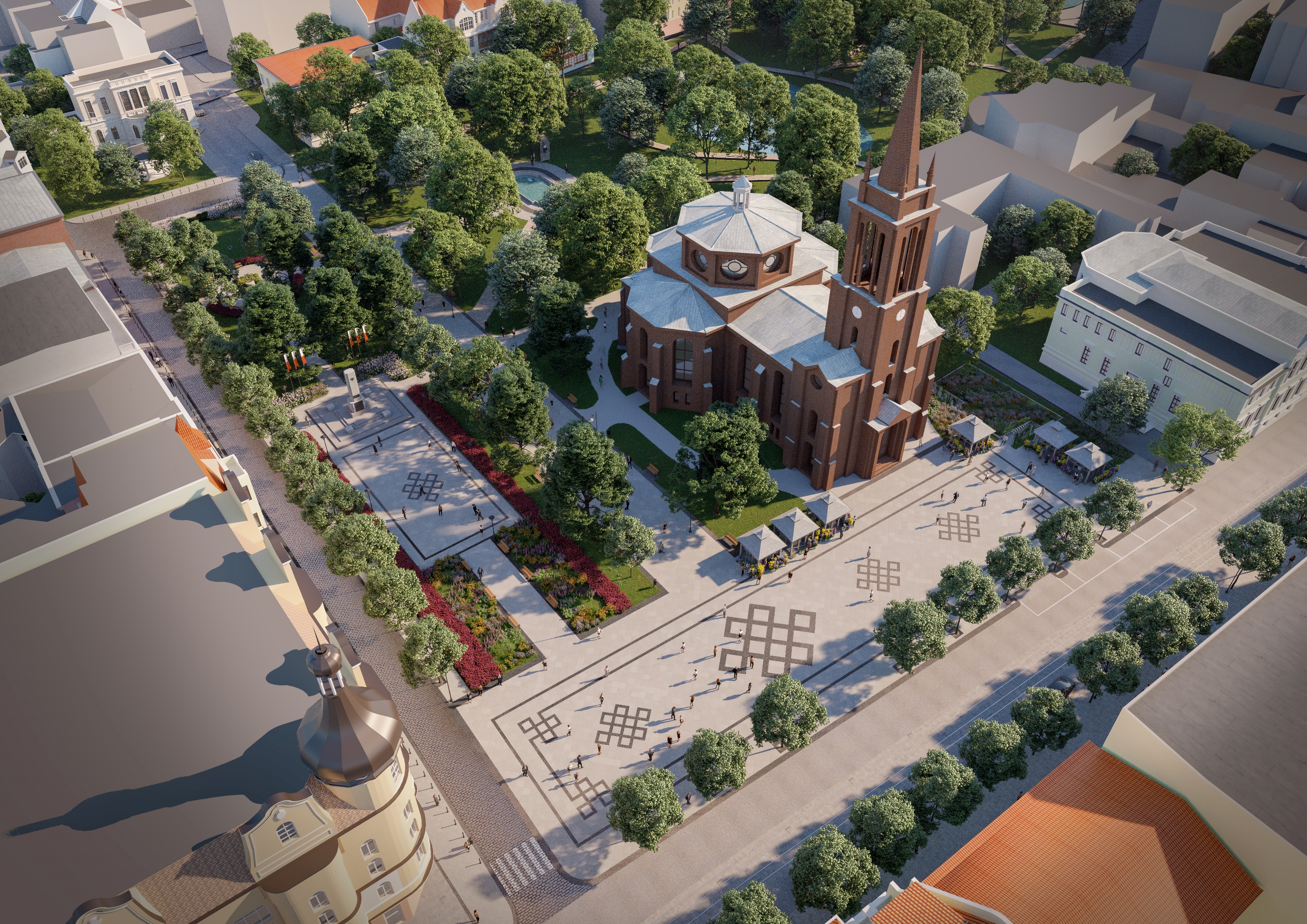 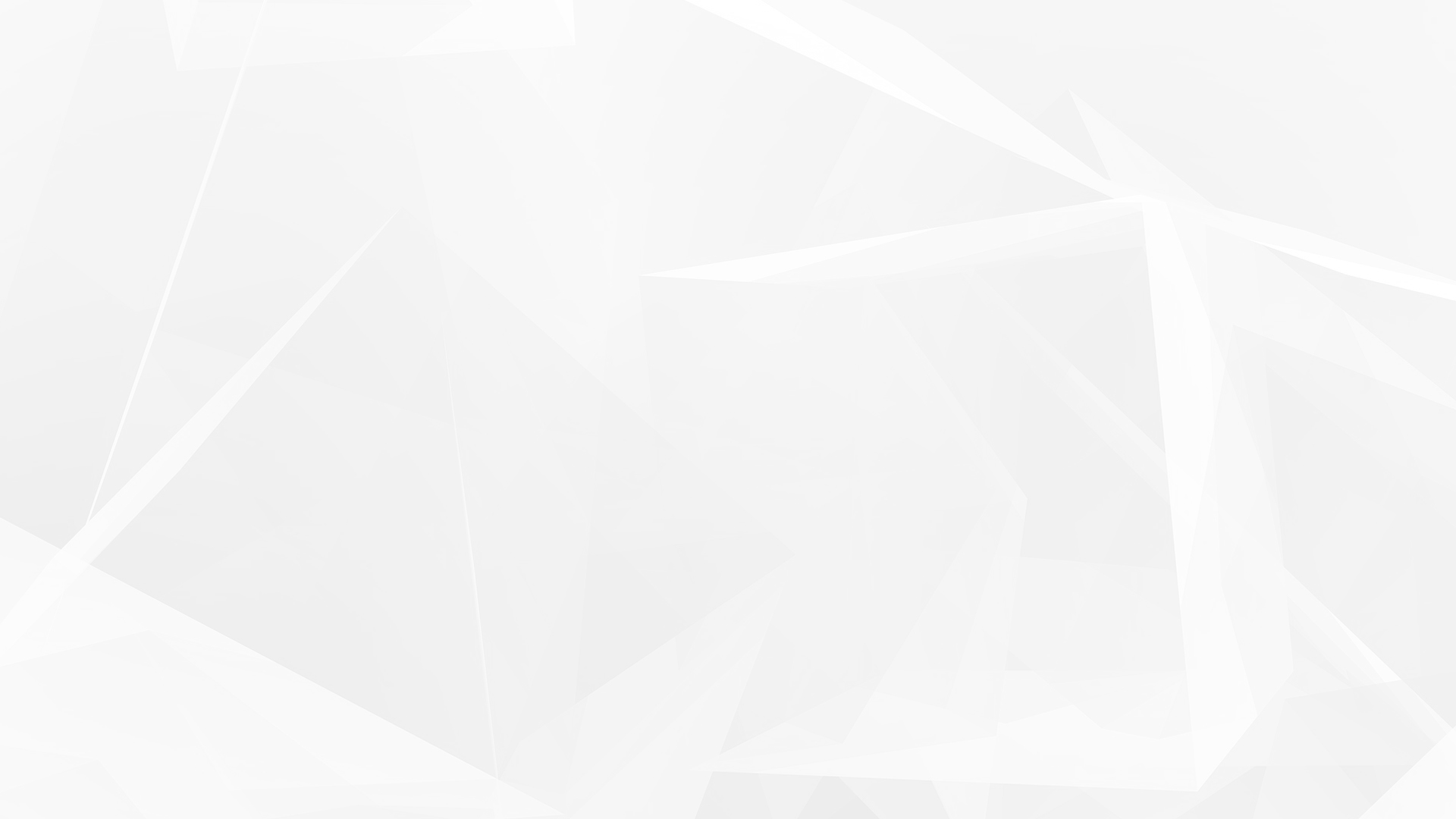 Plac Wolności – powrót do przeszłości
Mała architektura:
27 ławek,
3 komplety stojaków na rowery (po 4),
18 koszy na śmieci,
chowane w ziemi słupki ograniczające (dwa od strony ul. Gimnazjalnej i dwa od strony ul. Gdańskiej).
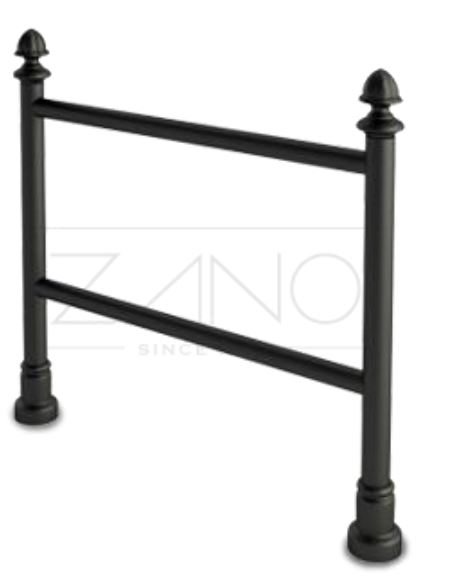 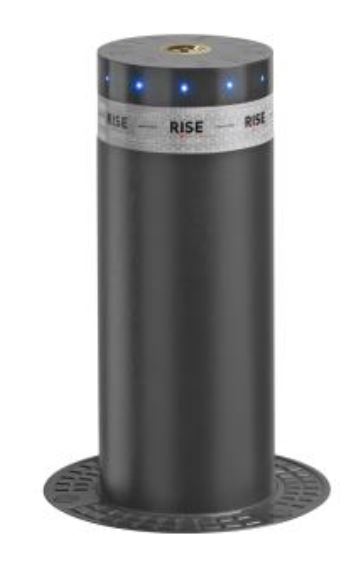 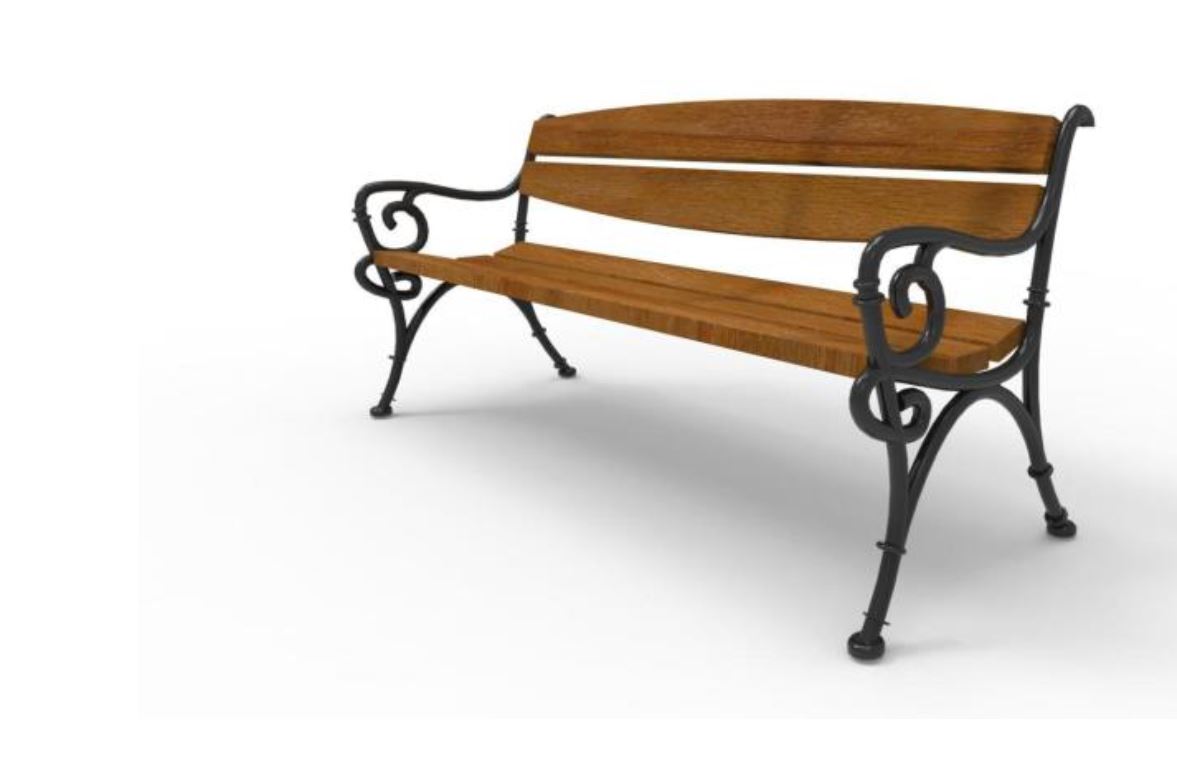 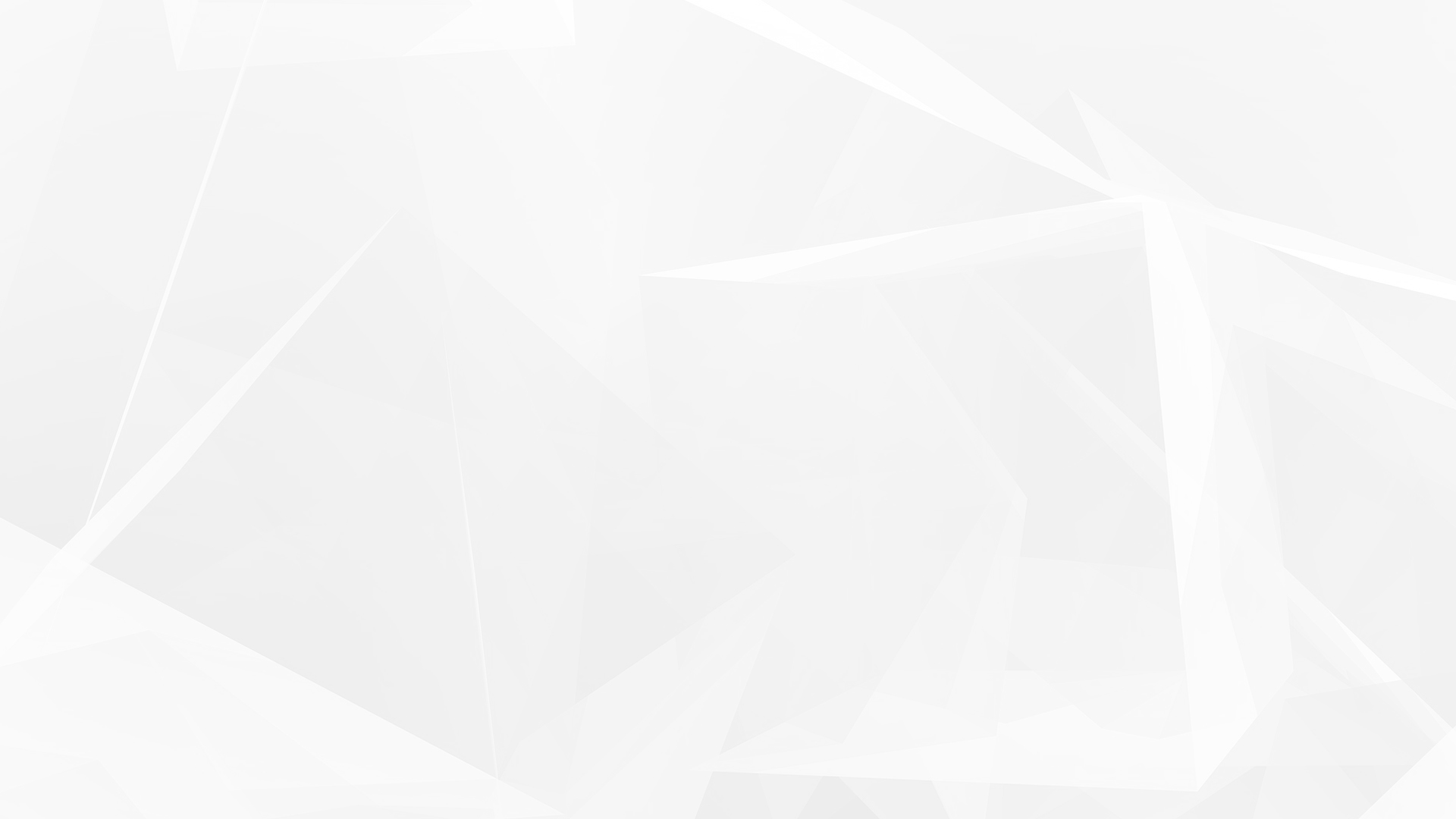 Plac Wolności – powrót do przeszłości
Modernizacja toalety:
wymiana istniejących płytek na płytki elewacyjne granitowe groszkowane,
trejaże, zielona zasłona wejść do toalety. Trejaże nawiązujące swą formą do istniejącej balustrady pobliskiego budynku.
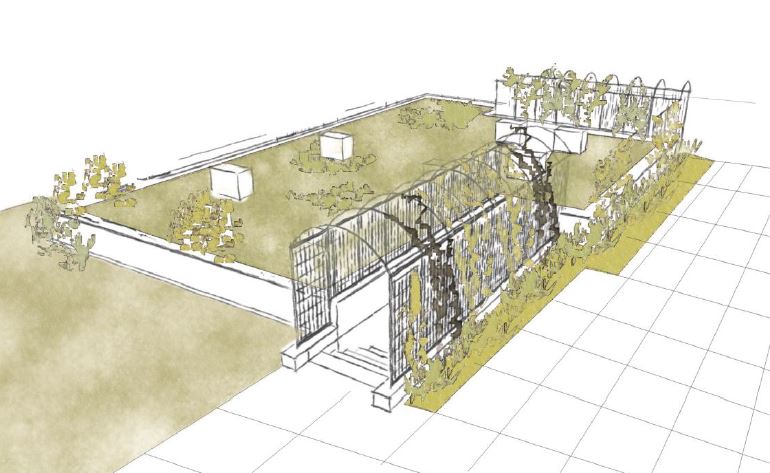 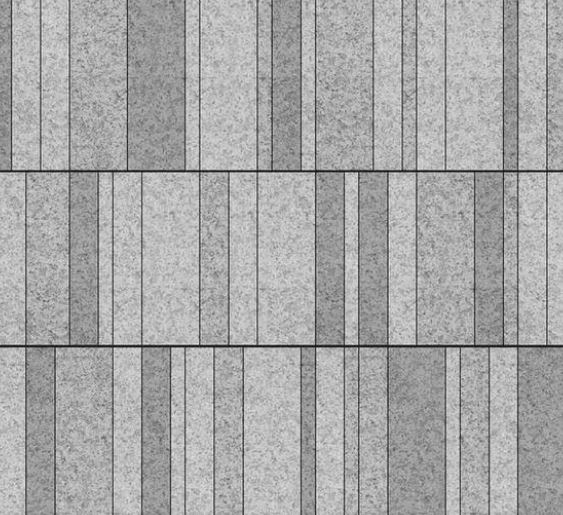 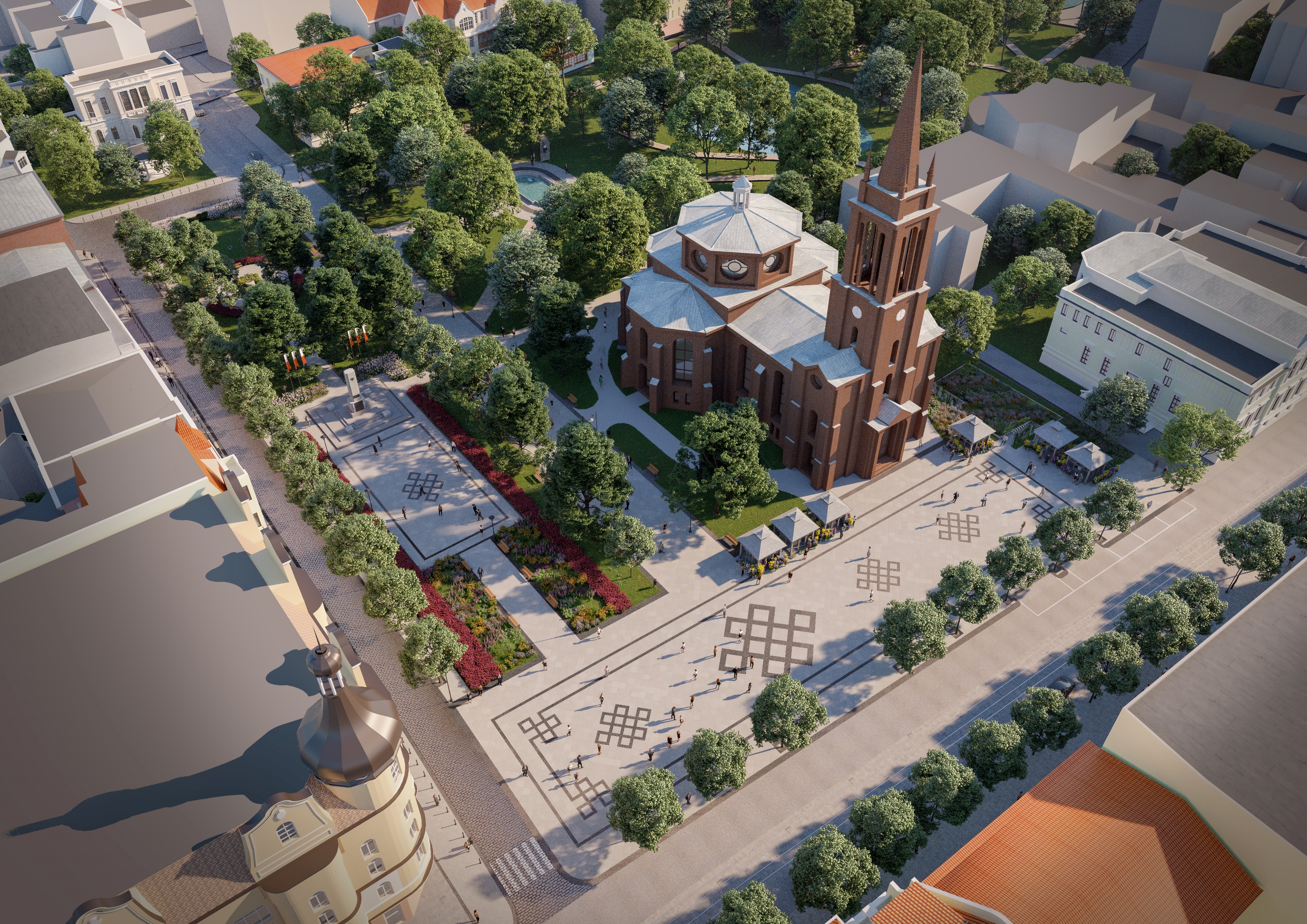